Section 10.1
Point Estimation of the Population Mean
Estimator
Point Estimator
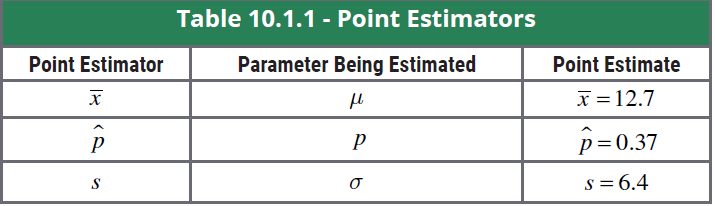 Interval Estimator